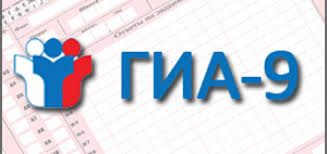 Государственная 
итоговая 
аттестация для 9 
классов (ГИА-9)
2021-2022 учебный год
Формы проведения ГИА-9
Основной 
государственный 
экзамен (ОГЭ)
используются контрольные 
измерительные материалы 
(КИМ) стандартизированной формы
Государственный выпускной 
экзамен (ГВЭ)
письменный и (или) устный 
экзамен с использованием 
текстов, тем, заданий, билетов
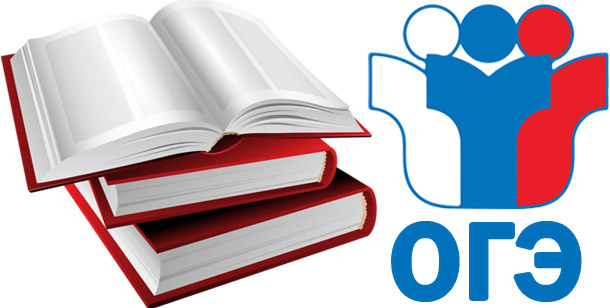 Особенности организации ГИА-9 для участников с ОВЗ, детей-инвалидов и инвалидов
Для участников с ОВЗ, детей-инвалидов и инвалидов организация и 
проведение экзаменов осуществляется с учетом состояния их здоровья, 
особенностей психофизического развития.

Для организации условий и/или специальных условий при проведении 
экзаменов участнику или родителю (законному представителю) необходимо 
при подаче заявления указать номер и дату выдачи документа: 
заключения психолого-медико-педагогической комиссии города и/или справки об 
установлении 
инвалидности.
Справка об установлении инвалидности и/или заключение ПМПК дает право:
 на добавление 1,5 часа к продолжительности экзаменов по всем учебным предметам (на ОГЭ по 
иностранным языкам (раздел «Говорение») - 30 минут), 
выбор формы проведения экзаменов – ОГЭ и/или ГВЭ, сокращение количества экзаменов до двух 
обязательных.
Специализированные условия при проведении ОГЭ (ГИА-9)
Увеличение продолжительности экзамена на 1,5 часа
Прием лекарств
Организация перерывов для приема пищи
Проведение ГИА-9 на дому
Увеличенные шрифты
Необходимость в звукоусиливающей аппаратуре
Наличие ассистента
И др.
Строго на основании ПМПК для 
детей с ОВЗ и/или справки об установлении 
инвалидности
Форму ГВЭ могут выбрать
обучающиеся с ограниченными 
возможностями здоровья, 
обучающиеся дети-инвалиды и инвалиды, освоившие
образовательные программы основного 
общего образования.
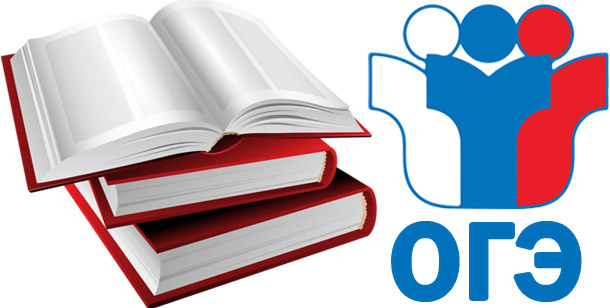 Участники ОГЭ
Обучающиеся образовательных организаций, в том 
числе иностранные граждане, лица без гражданства, в том 
числе соотечественники за рубежом, беженцы и 
вынужденные переселенцы, освоившие образовательные программы основного общего образования в очной, очно-заочной или заочной формах, а также лица, освоившие образовательные программы основного общего 
образования в форме семейного образования или самообразования и 
допущенных в текущем году к ГИА.
Регистрация на участие в ОГЭ (ГВЭ)
Заявление на участие в ГИА-9 подается до 1 марта 2022 года включительно. Заявление подаётся в МАОУ СОШ № 5.
Участники ГИА-9 и (или) их родители (законные представители) имеют право внести изменения в заявление на участие в ОГЭ и (или) ГВЭ или отозвать заявление до 1 марта 2022 года включительно.

После регистрации на участие в ГИА-9 заявитель не позднее чем за две недели до начала экзаменов получает уведомление с информацией о каждом экзамене с указанием даты и времени начала экзамена, адреса места проведения экзаменов.
Регистрация на участие в ГВЭ
Обучающиеся с ограниченными возможностями 
здоровья при подаче заявления предъявляют 
копию рекомендаций психолого-медико-
педагогической комиссии, а обучающиеся 
дети-инвалиды и инвалиды – оригинал или 
заверенную в установленном порядке копию 
справки, подтверждающую факт установления 
инвалидности, выданной федеральным 
государственным учреждением медико-
социальной экспертизы.
Итоговое собеседование
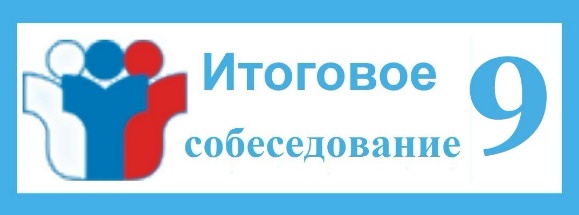 Обязательное условие участия в ОГЭ
Система оценивания зачет/незачет
Допуск к ОГЭ
Сроки проведения

9 февраля 2022 г.

Для участников, получивших 
«незачет», пропустивших или не 
завершивших итоговое 
собеседование по уважительным 
причинам, будут предусмотрены 
дополнительные сроки сдачи:
9 марта 2022 г.
16 мая 2022 г.
Итоговое собеседование по русскому языку состоит из четырех 
заданий:
1) чтение текста вслух;
2) пересказ текста с привлечением 
дополнительной информации;
3) монологическое высказывание по одной из выбранных тем;
4) диалог с экзаменатором-
собеседником.
Продолжительность – 15 минут
СРОКИ ПРОВЕДЕНИЯ ГИА-9
Для проведения ОГЭ и ГВЭ предусматривается единое расписание экзаменов, продолжительность проведения экзаменов, требования к использованию средств обучения и воспитания, используемых при проведении экзаменов, которые ежегодно утверждаются приказом Министерства просвещения РФ и Федеральной службы по надзору в сфере образования и науки.
ГИА-9 проводится в досрочный, основной и дополнительный периоды.
В каждом из периодов проведения ГИА-9 предусматриваются основные и резервные сроки.
Для участников ГИА-9, не имеющих возможности по уважительным причинам (болезнь или иные обстоятельства), подтвержденным документально, пройти ГИА-9 в основные сроки, экзамены проводятся в досрочный период.
Продолжительность экзаменов
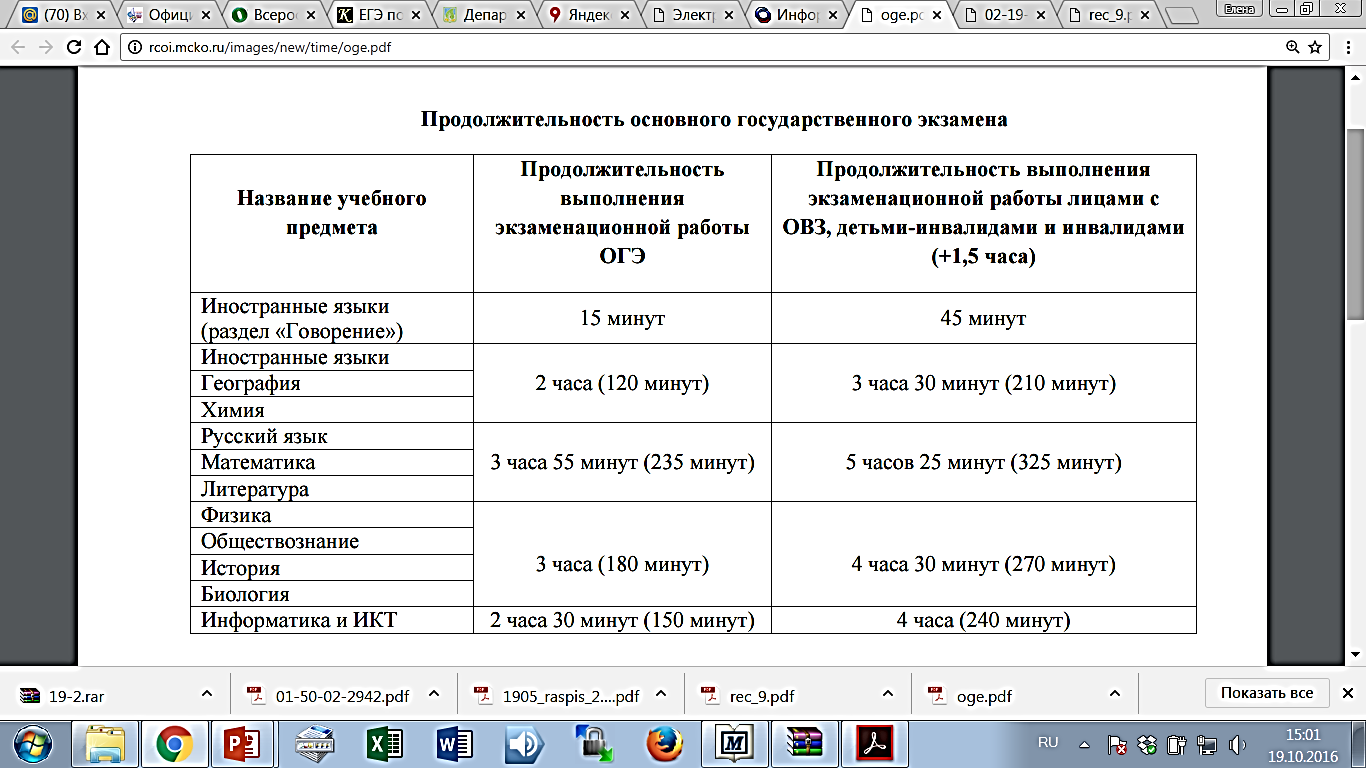 Порядок проведения ОГЭ
В день экзамена участник ГИА-9 прибывает в ППЭ не позднее 9.15 по 
местному  времени.
  Допуск обучающихся в ППЭ осуществляется при наличии у них документа, удостоверяющего личность, и при наличии их в списках распределения в 
данный ППЭ. 
  В случае отсутствия у обучающегося документа, удостоверяющего 
личность, он допускается в ППЭ после подтверждения его личности 
сопровождающим от образовательной организации.
Если участник ГИА-9 опоздал на экзамен, он допускается к сдаче ГИА в 
установленном порядке, при этом время окончания экзамена не 
продлевается.
Порядок проведения ГИА-9
Во время экзамена обучающиеся выходят из аудитории и 
перемещаются по ППЭ в сопровождении одного из организаторов. 
При выходе из аудитории обучающиеся оставляют 
экзаменационные материалы и черновики на рабочем столе.
Участники ГИА-9, допустившие нарушение порядка проведения экзамена, удаляются из ППЭ. По данному факту составляется акт, который передаётся на рассмотрение в ГЭК. Если факт 
нарушения участником ГИА-9 порядка проведения экзамена подтверждается, ГЭК принимает 
решение об аннулировании результатов участника ГИА-9 по соответствующему учебному 
предмету.
Разрешено
Во время экзамена на рабочем столе участника ГИА-9, помимо экзаменационных материалов, находятся:
гелевая или капиллярная ручка с чернилами черного цвета;
документ, удостоверяющий личность;
средства обучения и воспитания, разрешенные для использования на экзамене по 
некоторым предметам:
по русскому языку - орфографический словарь;
по математике – линейка (справочные материалы, содержащие основные формулы курса математики, 
участник ГИА-9 получит вместе с КИМ);
по химии - непрограммируемый калькулятор (периодическую систему химических элементов Д.И. 
Менделеева, таблицу растворимости солей, кислот и оснований в воде и электрохимический ряд напряжений 
металлов участник ГИА-9 получит вместе с КИМ);
по физике - непрограммируемый калькулятор, линейка;
по географии - непрограммируемый калькулятор, линейка, географические атласы за 7 - 9 классы.
по биологии - непрограммируемый калькулятор, линейка;
по литературе - орфографический словарь, сборники лирики, полные тексты художественных произведений.
Запрещено
Наличие средств связи ,электронно-вычислительной техники, фото аудио и 
видеоаппаратуры, справочных материалов, письменных заметок и иных средств 
хранения и передачи информации.
Вынос из аудитории и ППЭ экзаменационных материалов на бумажном или 
электронном носителях, их фотографирование.
Оказание содействия другим участникам ЕГЭ, в том числе передача им указанных средств и материалов.
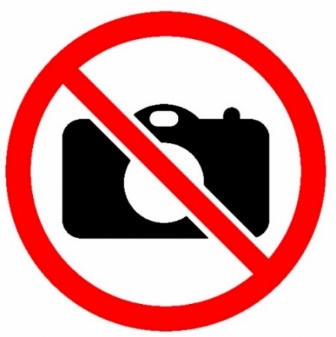 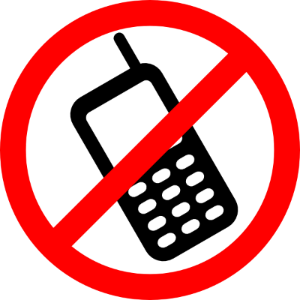 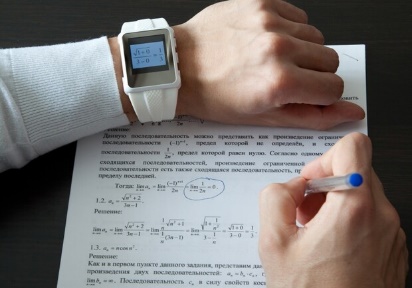 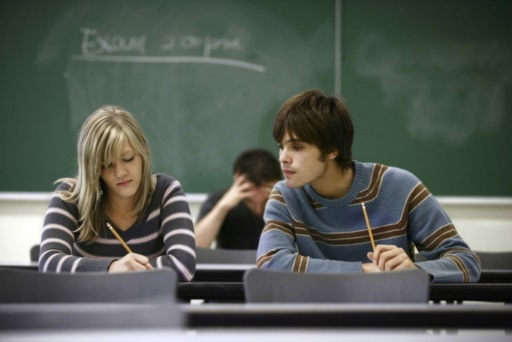 Повторная сдача ОГЭ
Повторно к сдаче ГИА-9 по соответствующему учебному предмету в текущем году по 
решению ГЭК допускаются следующие обучающиеся:
  получившие на ГИА-9 неудовлетворительный результат по одному-двум из четырех 
обязательных учебных предметов (но не более, чем по двум);
не явившиеся на экзамены по уважительным причинам (болезнь или иные 
обстоятельства, подтвержденные документально);
не завершившие выполнение экзаменационной работы по уважительным причинам 
(болезнь или иные обстоятельства, подтвержденные документально);
апелляция которых о нарушении установленного порядка проведения ГИА-9 конфликтной 
комиссией города Москвы была удовлетворена;
результаты которых были аннулированы ГЭК в случае выявления фактов нарушений 
установленного порядка проведения ГИА, совершенных лицами, присутствующими в пункте 
проведения экзаменов (далее - ППЭ) в день экзамена, или иными (неустановленными) лицами.
РЕЗУЛЬТАТЫ ОГЭ, ГВЭ
График информирования участников ГИА-9 о результатах 
экзаменов ежегодно публикуется на на официальном сайте информационного сопровождения www.gia.edu.ru,
перейдя по ссылке Ваш регион.
Самый простой способ ознакомиться с результатами 
ОГЭ - это посетить собственную школу, куда приходят 
результаты экзаменов.
Прием и рассмотрение апелляций
Апелляция о несогласии с выставленными баллами подается в течение 
двух рабочих дней со дня объявления результатов экзамена по 
соответствующему предмету. 
График информирования участников ГИА о сроках подачи и рассмотрения апелляций о несогласии с выставленными баллами ежегодно публикуется на официальном сайте регионального центра обработки информациСвердловской области  http://ege.midural.ru/

Участники ГИА-9 подают апелляцию о несогласии с выставленными 
баллами  в свою школу.
Шкала перевода суммы первичных баллов в пятибалльную систему оценивания
Итоговые отметки
Согласно Порядка заполнения, учета и выдачи аттестатов об основном общем и среднем общем образовании и их дубликатов ( приказ Министерства просвещения РФ)от 5 октября 2020 года N 546:
«С 2016-2017 учебного года основанием для выдачи аттестата об основном общем образовании будут являться 
положительные результаты экзаменов по четырем учебным 
предметам (русскому языку, математике и двум учебным 
предметам по выбору обучающегося). 
Экзаменационные отметки будут учитываться при выставлении итоговых отметок по четырем обязательным учебным 
предметам.»
Отметка по математике выставляется в аттестат как среднее арифметическое 
годовых отметок по алгебре, геометрии и экзамену.
По остальным предметам в аттестат выставляются годовые оценки за 
последний год обучения по предмету
Общественное наблюдение
Система общественного наблюдения – один из методов обеспечения прозрачности и открытости  процедуры проведения государственной итоговой аттестации (ГИА), а также один из инструментов ее  контроля. Так как общественный наблюдатель может присутствовать как в пункте проведения экзамена в ходе экзамена, так и на рассмотрении апелляции, он имеет возможность получать и публиковать  объективную информацию о ходе проведения ГИА и, как следствие, повышать доверие общества к этому важному 
мероприятию.
   Общественным наблюдателем не могут назначаться лица из числа педагогов ОО и родителей выпускников текущего учебного года.
Полезные ресурсы
Порядок проведения ГИА-2022
С Порядком проведения ГИА в 2022 году можно 
ознакомиться на портале : http://obrnadzor.gov.ru/
Телефоны «горячей линии» 


Федеральной Службы по надзору в сфере образования и науки (РОСОБРНАДЗОРА) по вопросам подготовки и проведения ЕГЭ:
+7 (495) 984-89-19,
телефон доверия ЕГЭ +7 (495) 104-68-38
Адрес доверия: ege@obrnadzor.gov.ru
Телефоны «горячей линии» ЕГЭ и ОГЭ в Свердловской области:
8 (343) 312-02-23
8 (982) 720-06-76
8 (343) 312-00-04 (добавочные 090, 091, 094)
8 (908) 90-81-365
8 (950) 64-77-093
8 (950) 64-76-112